Základy informatikyúvod
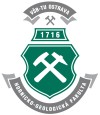 Ing. Roman Danel, Ph.D.
roman.danel@vsb.cz
Institut ekonomiky a systémů řízení
Hornicko – geologická fakulta
Základy informatiky
Úvod do informatiky, číselné soustavy, kódování, čeština
Historie VT, koncepce číslicového počítače
Hardware osobního počítače
Periferní zařízení
Úvod do operačních systémů
Algoritmy a programovací prostředky
Základy databázových systémů
Základy počítačové grafiky
Bezpečnost IT
Počítačové sítě a internet
Tvorba webu
Kancelářský a aplikační software a informační systémy
Trendy v informatice
Elektronický podpis a kryptografie, komunikační a mobilní technologie
Co je cílem předmětu?
Seznámení se základním pojmy z informatiky
Problematika počítačového zpracování informací, 
Přenos a ukládání informací
Základy číslicových počítačů a počítačových sítí
Programové vybavení, počítačová grafika
Členění SW prostředků
Základy počítačové bezpečnosti
Úvod do operačních systémů
Garant předmětu:	doc. Kodym, Ing. Danel
Počet kreditů: 	7
Materiály: 		http://homel.vsb.cz/~dan11
Zápočet: 		Semestrální práce 
			 	elektronicky a písemně
Zkouška: 		písemný test (> 50% úspěšnost)
				ústní část 
		          	- 2 otázky
			- dotazy z informačního minima
			- úroveň a obsah semestrální práce
Úvod do informatiky
Základní informace
Informace – latinsky Informare
Informatika - vědní obor, zabývající se získáváním, zpracováním a využitím informace
Teoretická – např. řešitelnost úloh
Aplikovaná
Computer Science
Data – informace – znalosti
Entropie informace (=neurčitost)
Klíčové objevy pro informatiku
Písmo (záznam informace)
Papír (levné médium)
Knihtisk (rychlost vytváření)
Využití počítačových technologií (dostupnost informací)
Zdroje informací
Výběr relevantního zdroje informací
Správnost (jsou uvedeny zdroje?)
Odbornost autora (informace o autorovi)
Objektivnost
Aktuálnost (jsou datovány?)
Ucelenost (je uvedena v kontextu?)
Stárnutí informace (inf. má životnost)
Posuzování kvality informace – recenze, impaktový faktor, „jádro oboru“
Legislativa
Zákon o svobodném přístupu k informacím
	 106/1999 Sb.
Informace, které nejsou tajné, musí být poskytnuty zdarma
Informace týkající se osobních údajů jednotlivce se nesmí zveřejňovat
Úřad pro ochranu osobních údajů (www.uoou.cz)
101/2000 Sb. O ochraně osobních údajů
480/2004 Sb. O některých službách informační společnosti
40/1995 Sb. Zákon o regulaci reklamy
Portal.gov.cz – portál státní správy
Informace a média
Cena informace – „know-how“ (Čína-papír, cola, becherovka…)
Hlavní zdroj 
Dříve: 	osobní zkušenost
Nyní:		média, reklama
Dnes není problém získání informace, ale její zpracování
Riziko mediální společnosti – subjektivní ovlivnění veřejného mínění
Zdroje: vlastní reportáže, převzaté zprávy, public relations
Riziko mediální společnosti
Média nezobrazují skutečnost, ale svoji interpretaci skutečnosti.

Výběr části rozhovoru
Výběr zpráv (např. jen negativní informace, pozitivní nejsou uvedeny)
Nejsou odděleny zprávy a komentáře
Není dán prostor druhé straně
Vyhledání informací
Ověřování 
Příliš mnoho zdrojů - zahlcení
Záznam informací, jednotka informace
Záznam informací
Analogový (=spojitý signál, proces, …)
digitální (=diskrétní) – počítač, 0/1
Kód – způsob záznamu informace
Převody: A/D, D/A převodníky

Jak se liší analogové zařízení od digitálního?
Je počítač analogové nebo digitální zařízení?
Záznam informací
Analogový záznam – při kopírování, přenosu dochází ke zkreslení a postupné ztrátě informace
Digitální – přenos informace pomocí 0 a 1 – minimální ztráty (kontrolní kódy, CRC…)
A/D převodníky
Vzorkování se provede tím způsobem, že rozdělíme vodorovnou osu signálu na rovnoměrné úseky a z každého úseku odebereme jeden vzorek .
Vzhledem k tomu, že počítače a další zařízení dále zpracovávající digitální signál umí vyjádřit čísla pouze s omezenou přesností, je potřeba navzorkované hodnoty upravit i na svislé ose. Protože se hodnota vzorku dá vyjádřit pouze po určitých kvantech, nazýváme tuto fázi A/D převodu kvantování.
Vzorkování musí být dostatečné:
	- aliasing 
	- shanon-kotelníkův teorém
Proč používá CD pro záznam zvuku frekvenci 44,1 kHz?
D/A převodník
Převádí digitální (diskrétní) signál na analogový (spojitý)
Např. přehrávání CD: digitální záznam hudby je převeden na analogový zvuk
Číselné soustavy
Jaké číselné soustavy znáte?
Číselné soustavy
Proč dvojková soustava?

Bit – základní jednotka informace: 2 stavy (0,1)

Byte [bajt] - B => 8 bitů  
	tj.  256 kombinací 0 a 1    (0-255)     

Slovo (Word) = 2B –> 16 bitů
Předpony pro násobky kapacity paměti
1 KB	=  210 B  =  1 024 B,
	1 MB	=  220 B  =  1 048 576 B = 1 024 KB,
	1 GB	=  230 B  =  1 073 741 824 B,
	1 TB	=  240 B  =  1 099 511 627 780 B.
Čísla a číselné soustavy
Co je to „číslo“? – abstraktní entita pro vyjádření množství nebo pořadí
Co je to „číslice“? – znak pro zápis čísla

Číselné soustavy poziční a adiční
Základ soustavy (báze, radix) – definuje maximální počet číslic, který máme k dispozici
Převody mezi soustavami
Převod desítkové do dvojkové soustavy:
Číslo dělíme 2 a zbytek po dělení zapisujeme zprava.
Příklad:
	1263 : 2 = 811 zbytek 1
	811 : 2 = 405 zbytek 1
	405 : 2 = 202 zbytek 1
	202 : 2 = 101 zbytek 0   atd.

1263 (10) = 11001010111 (2)
Převody mezi soustavami
Dvojková na desítkovou:

110:
Zprava:    0 . 2^0 = 0
	             1 . 2 ^1 = 2
                 1 . 2 ^2 = 4
0+2+4 = 6 (10)
Převody mezi soustavami
Převod hexadecimální číslo na dekadické.
Číslo (2AC7)16 zapíšeme ve tvaru:
2  163   +  	 A  162   +  	 C  161   +   	7  160

Dekadicky:
2  163   + 	10  162  + 	12  161  + 	7  160

2  4096  +	10  256  +	12  16   + 	7  1  =  10951
 		(2AC7)16 = (10951)10
Reprezentace dat v počítači
NUMERICKÁ DATA – ČÍSLA
 celá (integer)
 reálná (real)
  	  – s pevnou řádovou čárkou (fixed point)	– s pohyblivou řádovou čárkou (floating point) 

NENUMERICKÁ DATA – ZNAKY
 textový řetězec (string) – posloupnost znaků (bajtů)
Big Endian  / Little Endian
Způsob ukládání numerických hodnot dle „významného bytu“ – tj. sekvence ukládání hodnot (pořadí bytů - byte order)
Big endian (mainframe IBM) ukládá od nejnižší adresy, little endian (Intel, VAX, PowerPC) od nejvyšší
problém např. při přenositelnosti Javy nebo C na jinou HW platformu!
Příklad
Např. 32bitové číslo 0x4A3B2C1D se na konkrétní adresu uloží takto:
Little  endian:
100 101 102 103 ... 1D 2C 3B 4A
Big endian:
100 101 102 103 ... 4A 3B 2C 1D
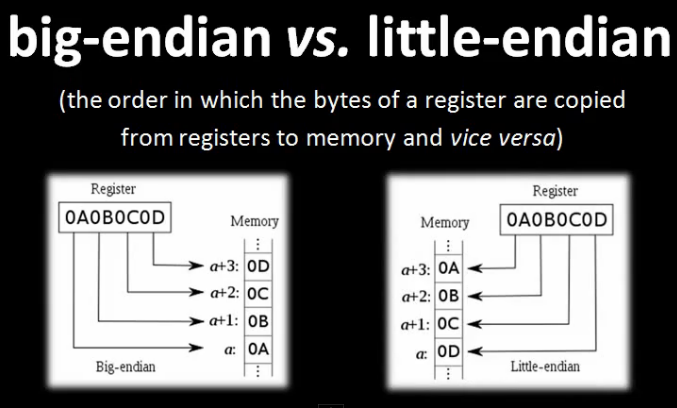 Kód
Kód = jakýkoli způsob záznamu informace

Např. Morseova abeceda, Braillovo písmo

IBAN, ISBN, EAN, …
Kódování textů
Standard:
	ASCII code (American Standard Code for Information Interchange)

USA:  code page 437
Původně 7-bitový – 128 znaků, nyní 8 bitový
Kódování textů
Co je to znaková sada? Kolik bytů potřebujeme pro záznam jednoho znaku?
Kolik hodnot je možné uložit do jednoho B?
Co je to UNICODE ?   (UTF-8) Kolik používá bytů pro záznam jednoho znaku?
UNICODE (16bit) může obsahovat 65 536 možných znaků, 1991
Kódování textů
ASCI tabulka – 256 pozic

kódy 0-31 – řídicí znaky
Od 129 znaky národních abeced
ASCII tabulka
Čeština v znakových sadách
Kódování češtiny:
kód Kamenických, 
PC Latin 2 (852), 
ISO Latin 2 (8859-2) - 1987
Windows CE (1250) 
Proč je tolik různých kódování češtiny?
Jak pracuje s národními abecedami Unicode?
Čeština v znakových sadách
http://cestina.cz/


Přehled kódování češtiny:
http://www.cestina.cz/kodovani
Shrnutí
Computer Science
Impakt faktor
Rozdíl mezi bitem a bytem
Kolik bajtů má megabajt?
Číselné soustavy
Proč dvojková číselná soustava?
Osmičková, šestnáctková
Jak převést čísla mezi soustavami?
Co je to znaková sada?
Co je to ASCII a UNICODE?
Jaké sady znáte, jak je možné kódovat znaky s českou diakritikou?
Shrnutí
Co to znamená, že zařízení je analogové a digitální?
Co je to kódování?
Jaké jsou jednotky informace?
Co je to „floating point“ u číselných hodnot?